Light Flexible Bulletproof Vest
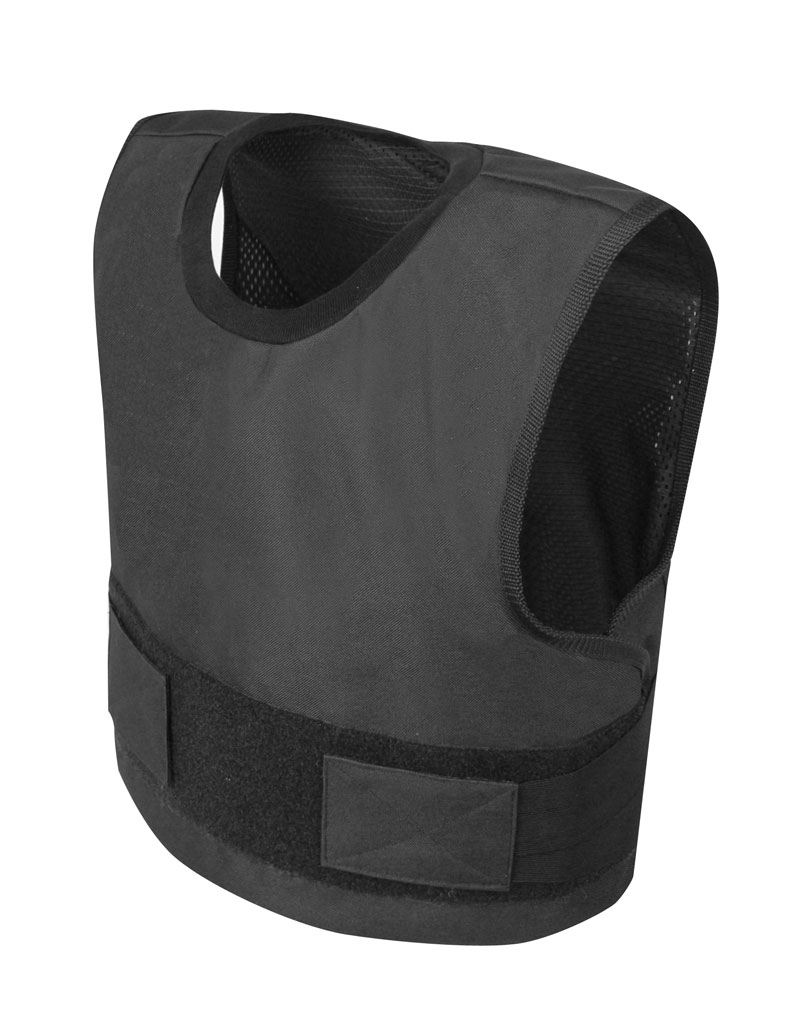 Faculty Advisor: Dr. Ortega
Course Advisor: Dr. Sarkar

Group:
	Michael J Zapata
	Alejandro Gomez
	Eliel Martinez
	Eric Canales
Problem
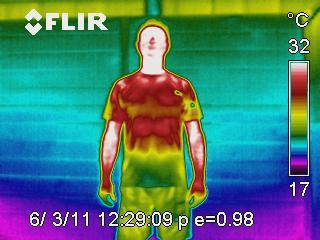 Bulletproof vests are not comfortable
Bulletproof vests are heavy (20-30 lbs)
Last year’s design did not perform as well as market Bulletproof vests
Market Status
Total Body Armor Industry revenue : 279 million 
(Year 2015)
57 Business (Year 2015)
Top Companies (U.S.A.)
Point Blank Enterprises Inc. owned 26.2% in 2014
Ceradyne Inc. owned 19.2%
Average Bulletproof Vest Cost : $600
Solutions
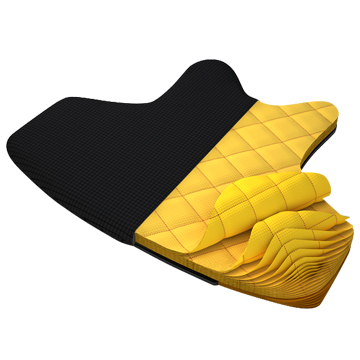 Ventilated Bulletproof vest
Use strong flexible materials
Use flexible materials that stiffen on impact
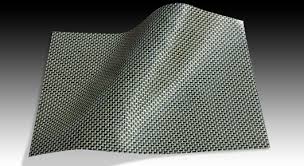 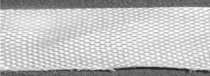 Spectra 1000
Kevlar KM2
Approach
Simulate vest reactions after bullet impact using Finite Element Analysis Software
Choose appropriate materials that can satisfy our solutions by analyzing their properties
Setting up a controlled environment
Real life testing
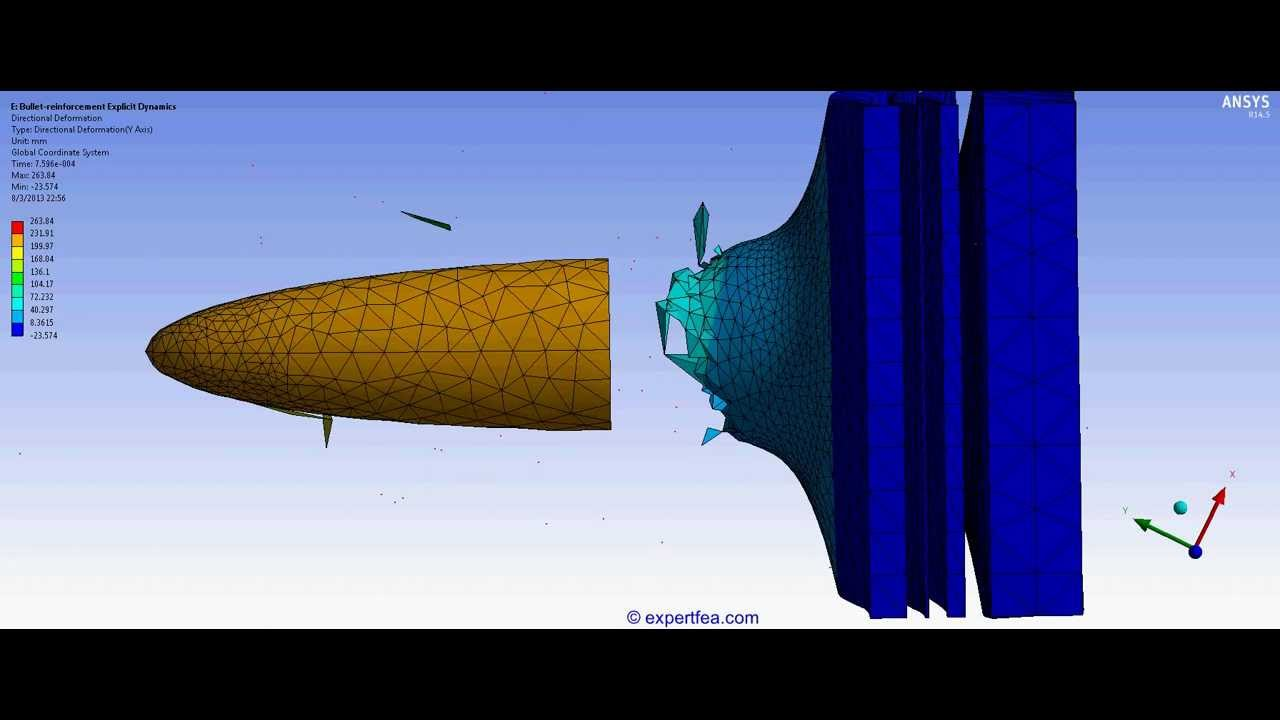 Impact
This Bulletproof vest design will allow the user to feel more agile and at a more comfortable body temperature 
Decrease blunt force trauma that an individual may experience
References